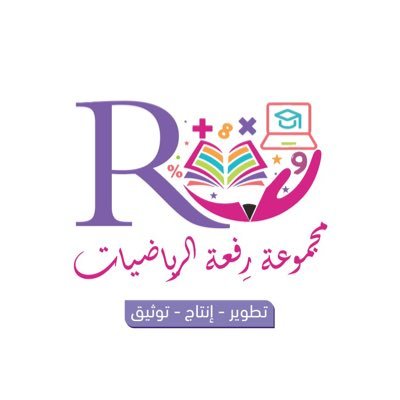 13 - 9
تقدير ناتج الطرح
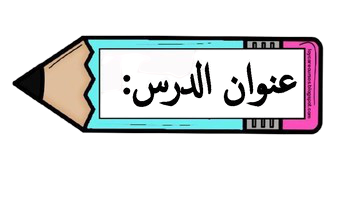 أ.أحـمـد الأحـمـدي  @ahmad9963
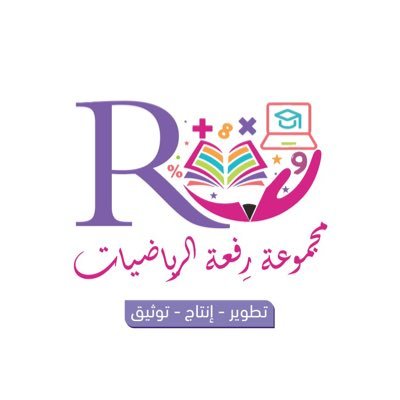 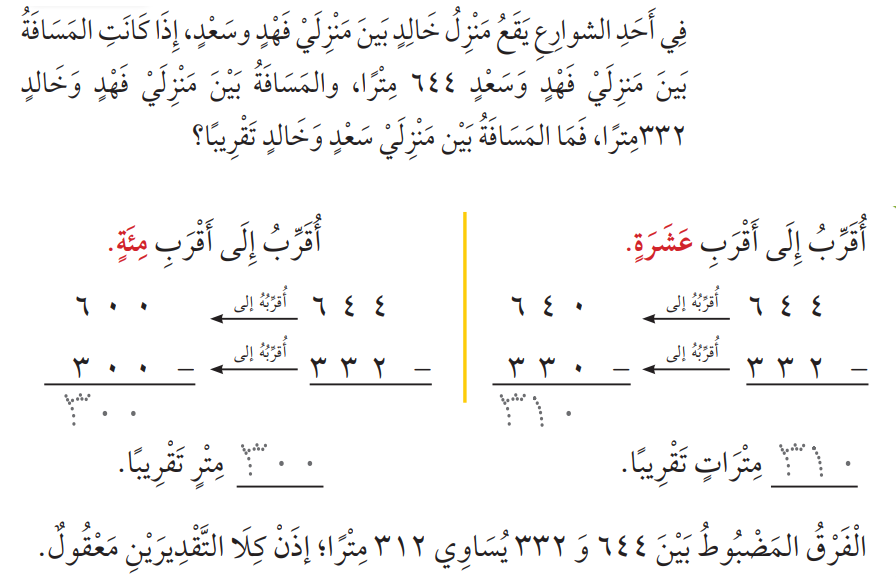 فكرة الدرس

أقدر ناتج طرح عددين من ثلاثة أرقام .
أ.أحـمـد الأحـمـدي  @ahmad9963
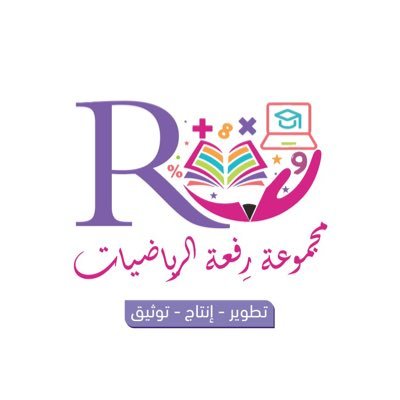 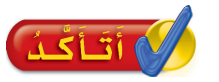 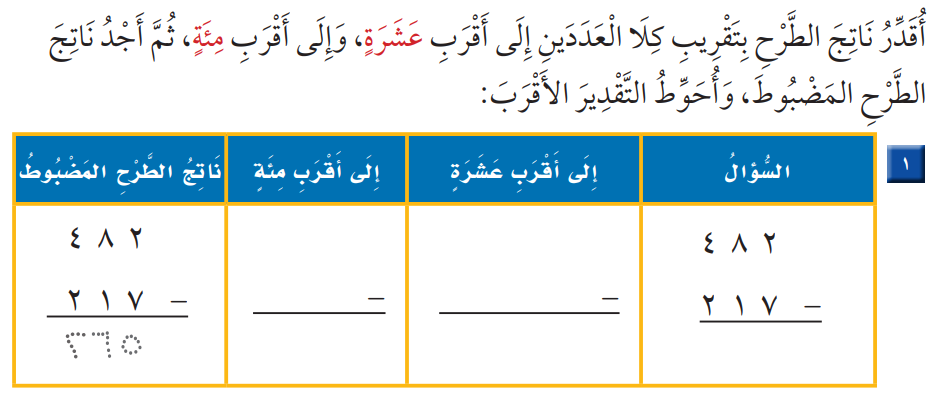 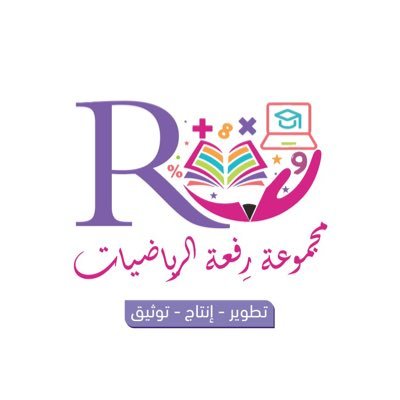 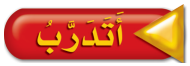 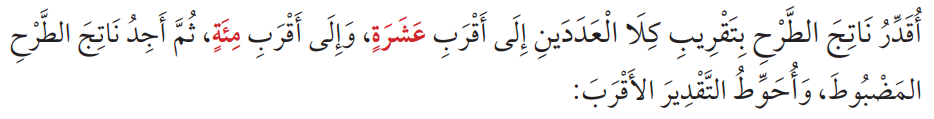 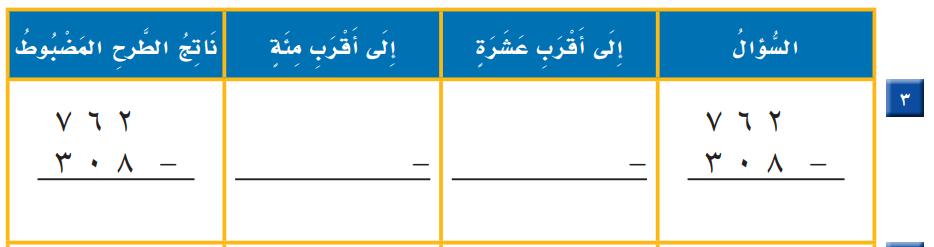 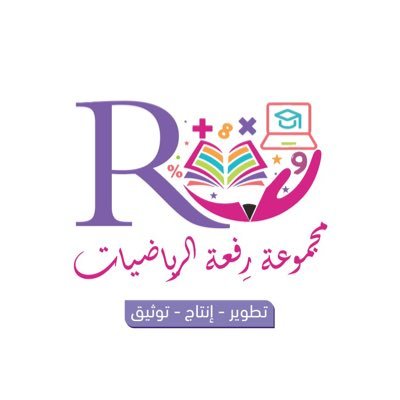 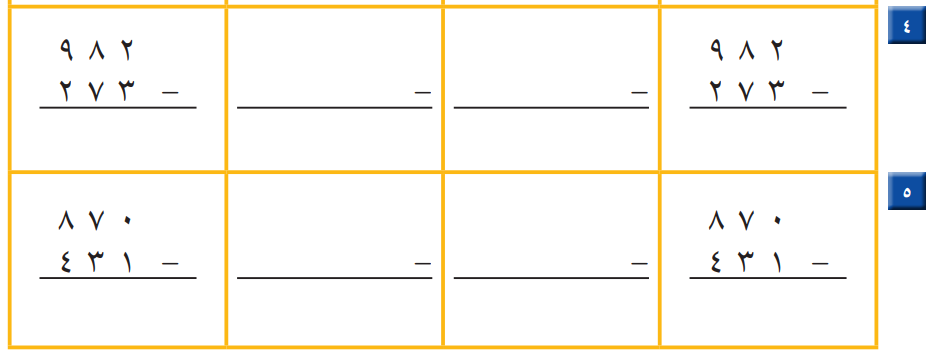 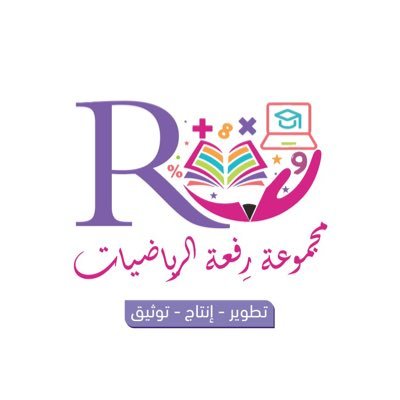 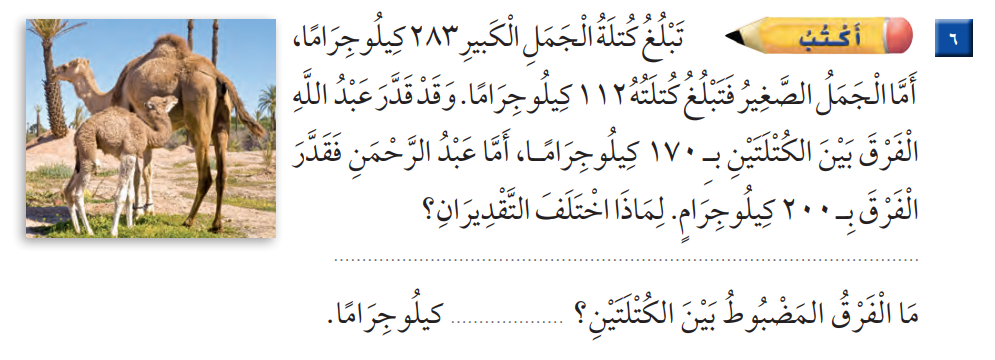